Муниципальное бюджетное дошкольное  образовательное учреждение – детский  сад  №186
Групповые помещения детского сада
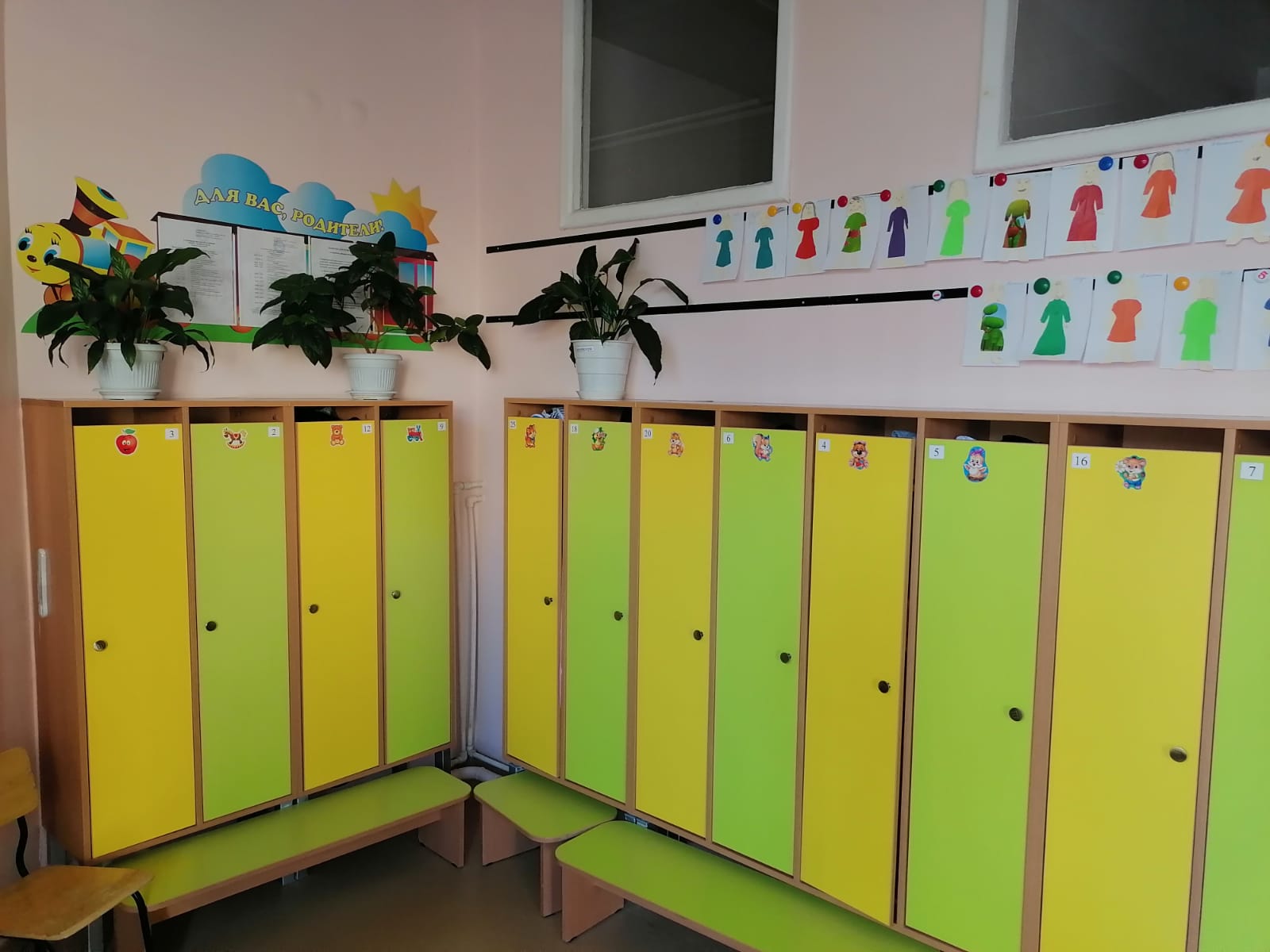 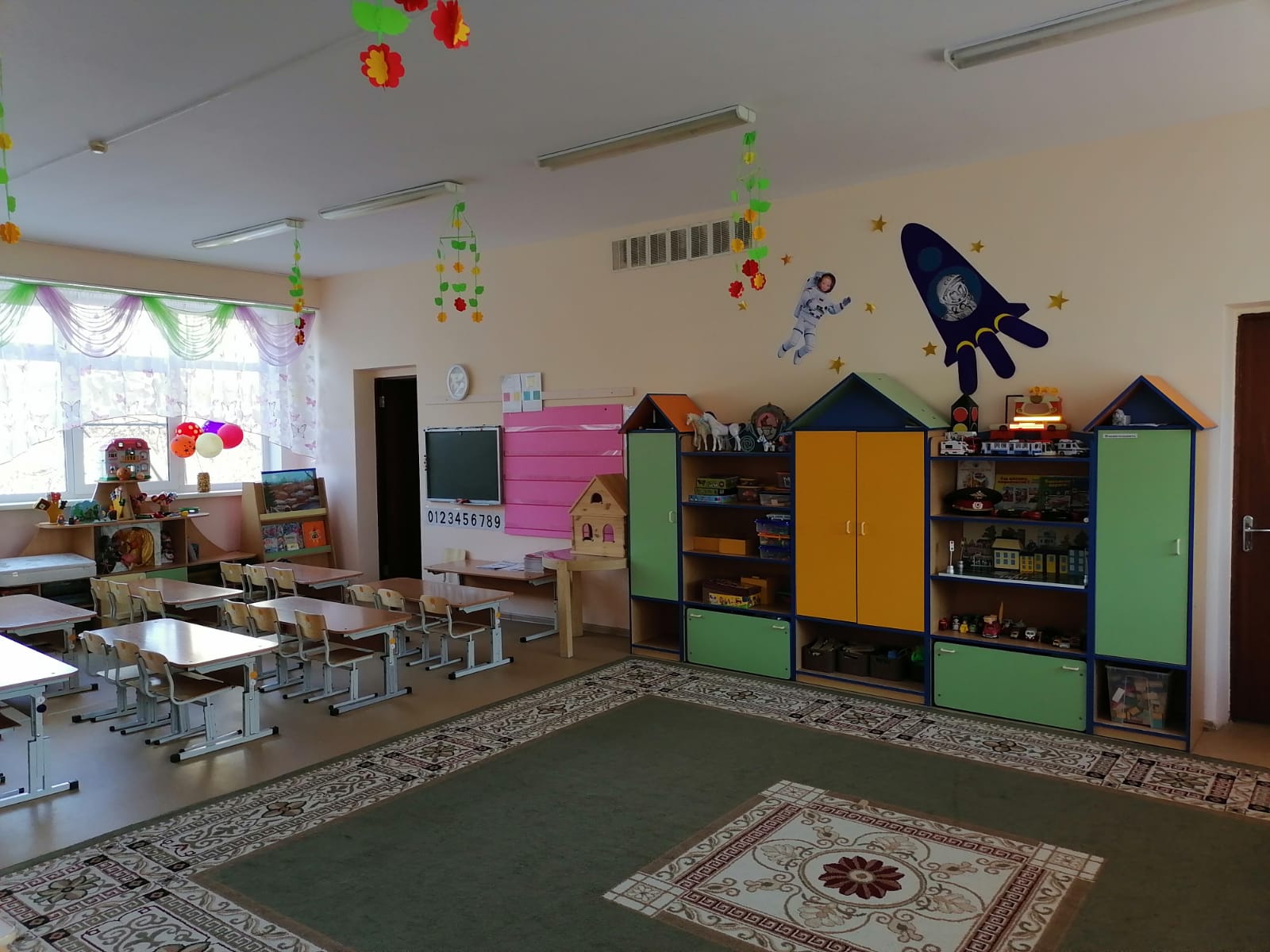 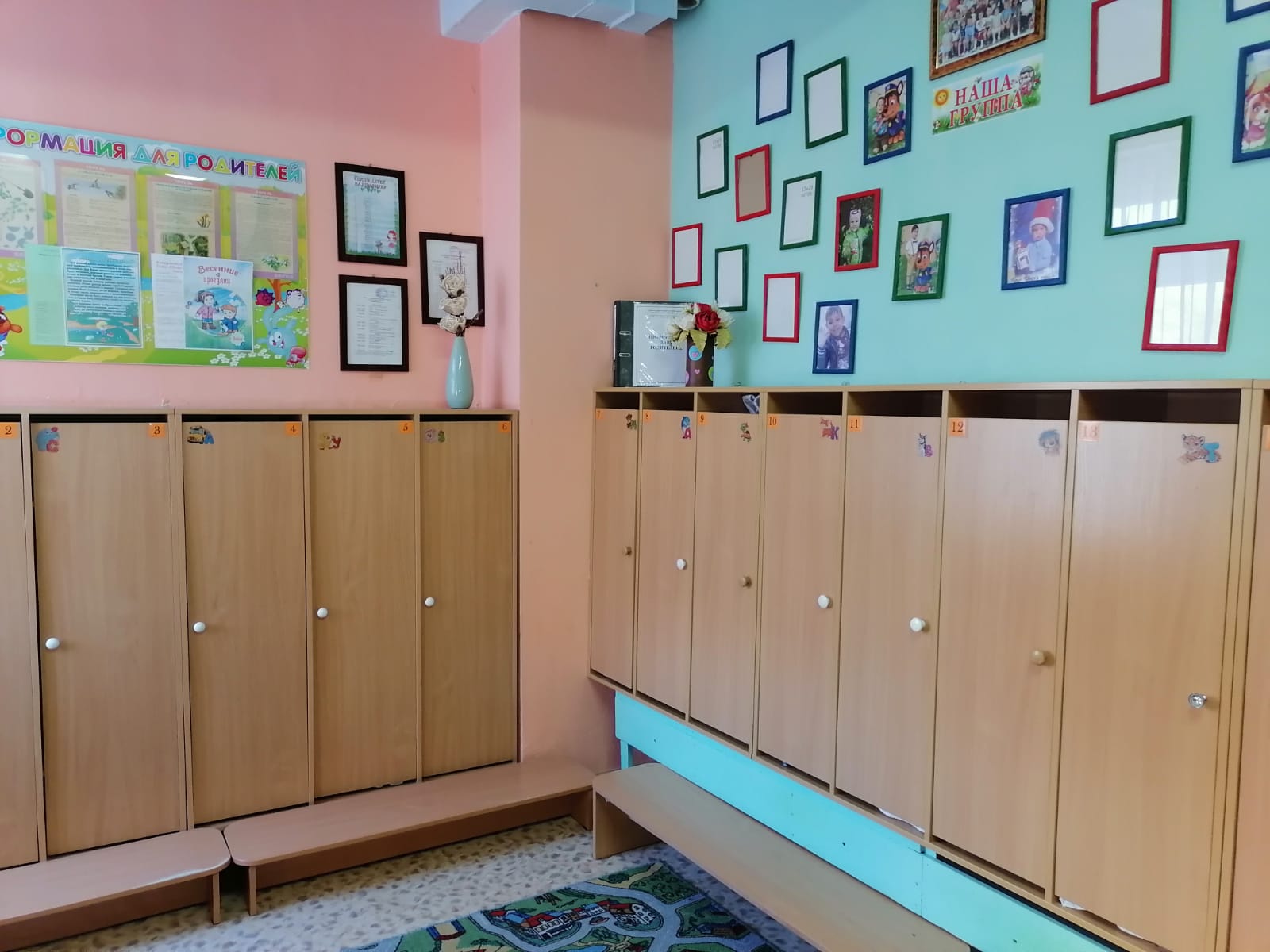 Групповые помещения детского сада
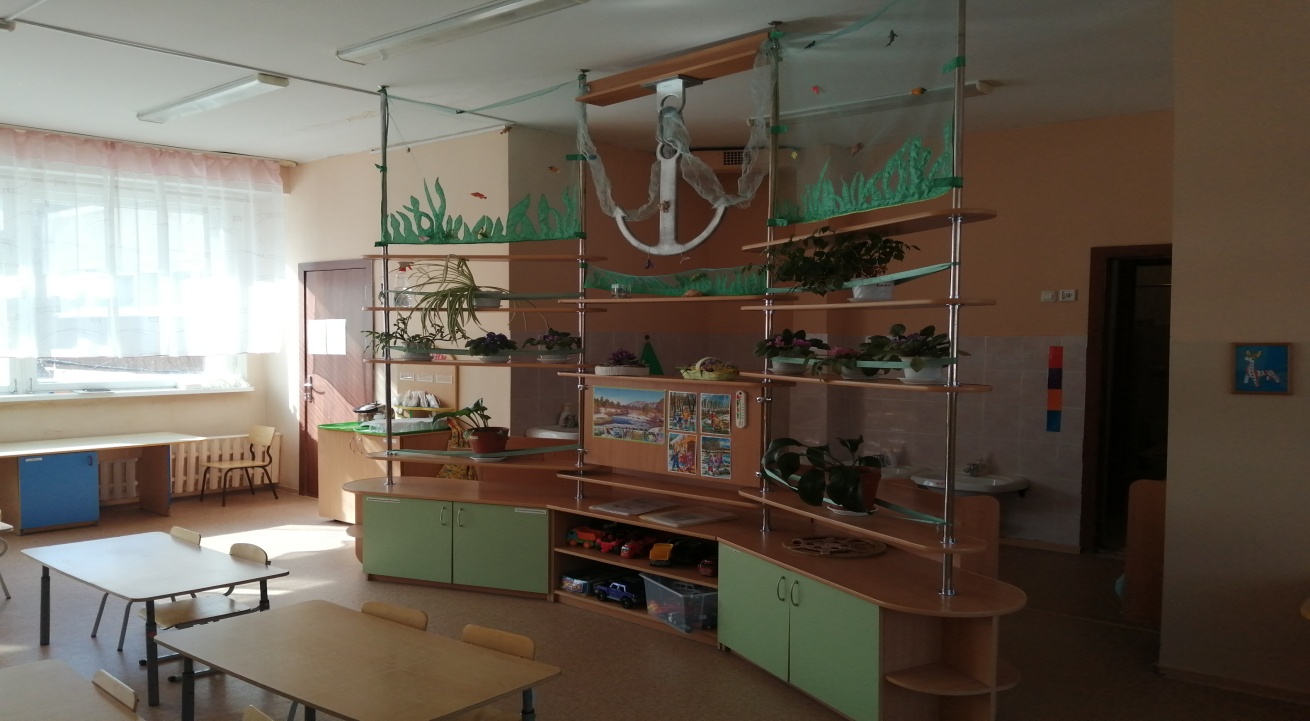 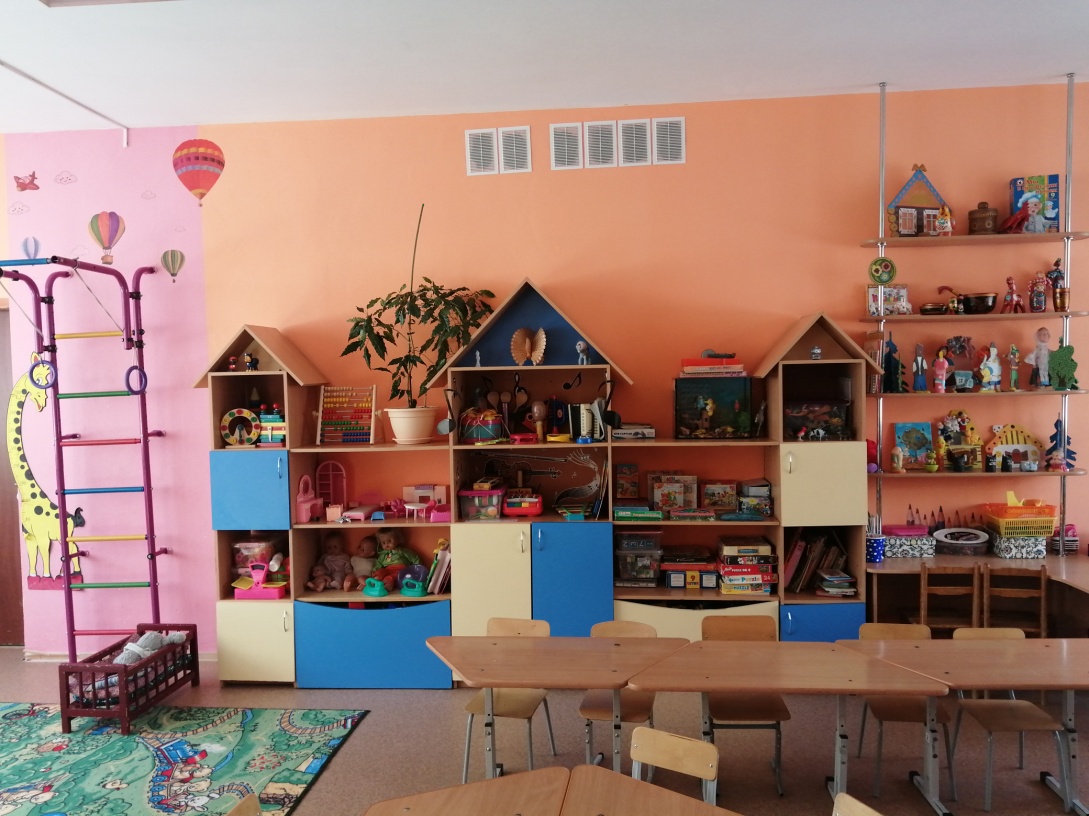 Спальные помещения детского сада
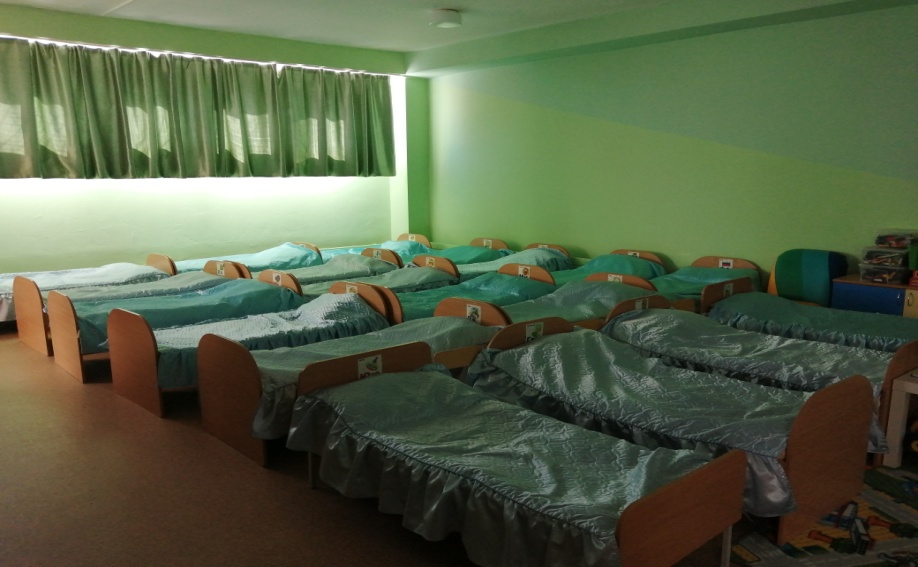 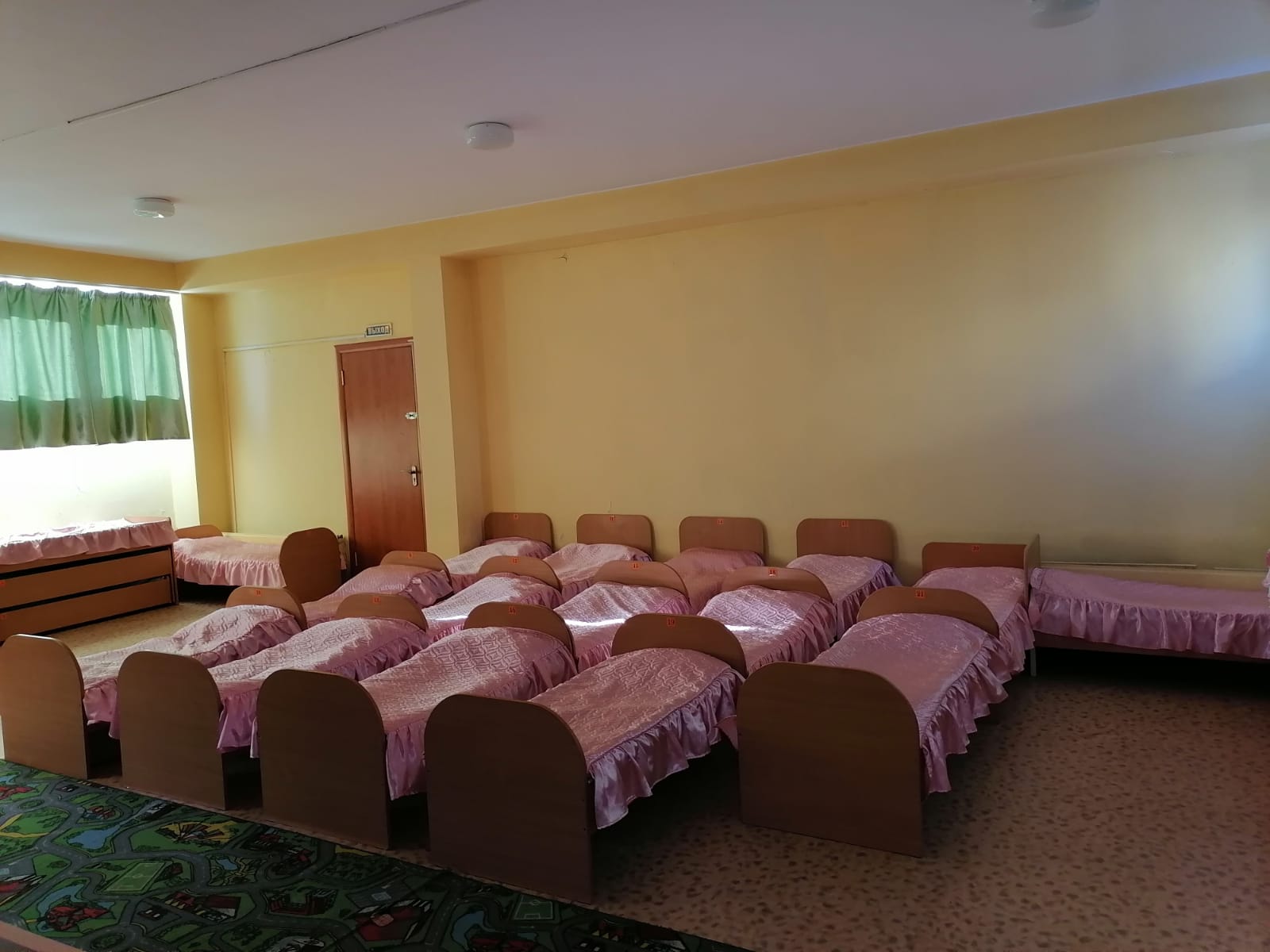 Кабинет логопеда
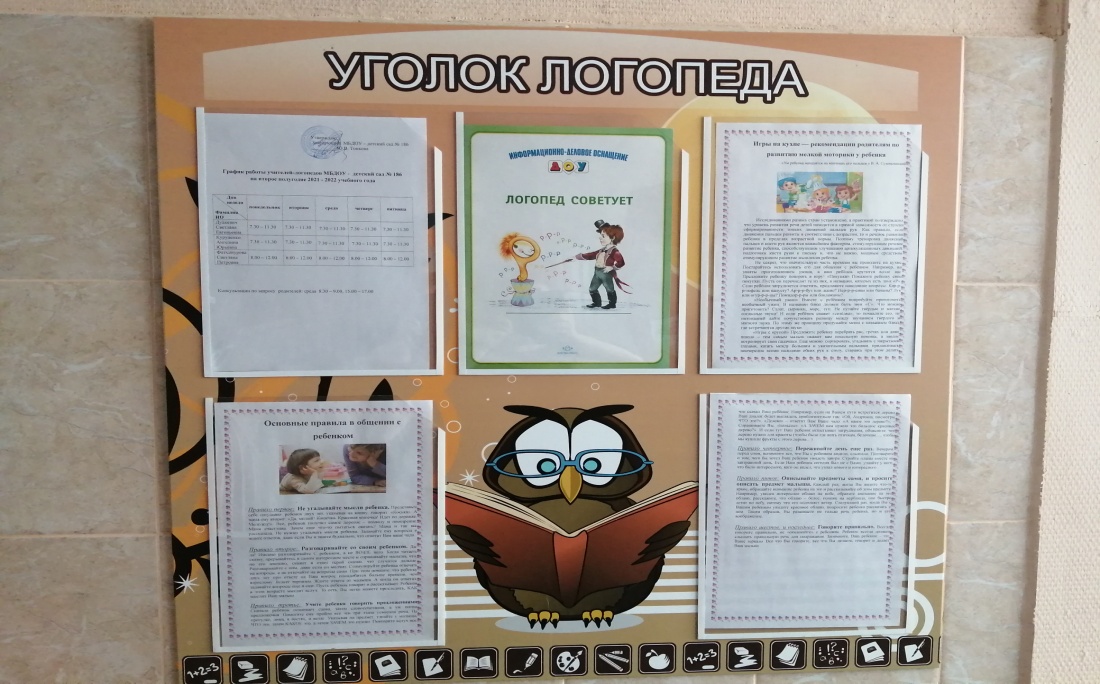 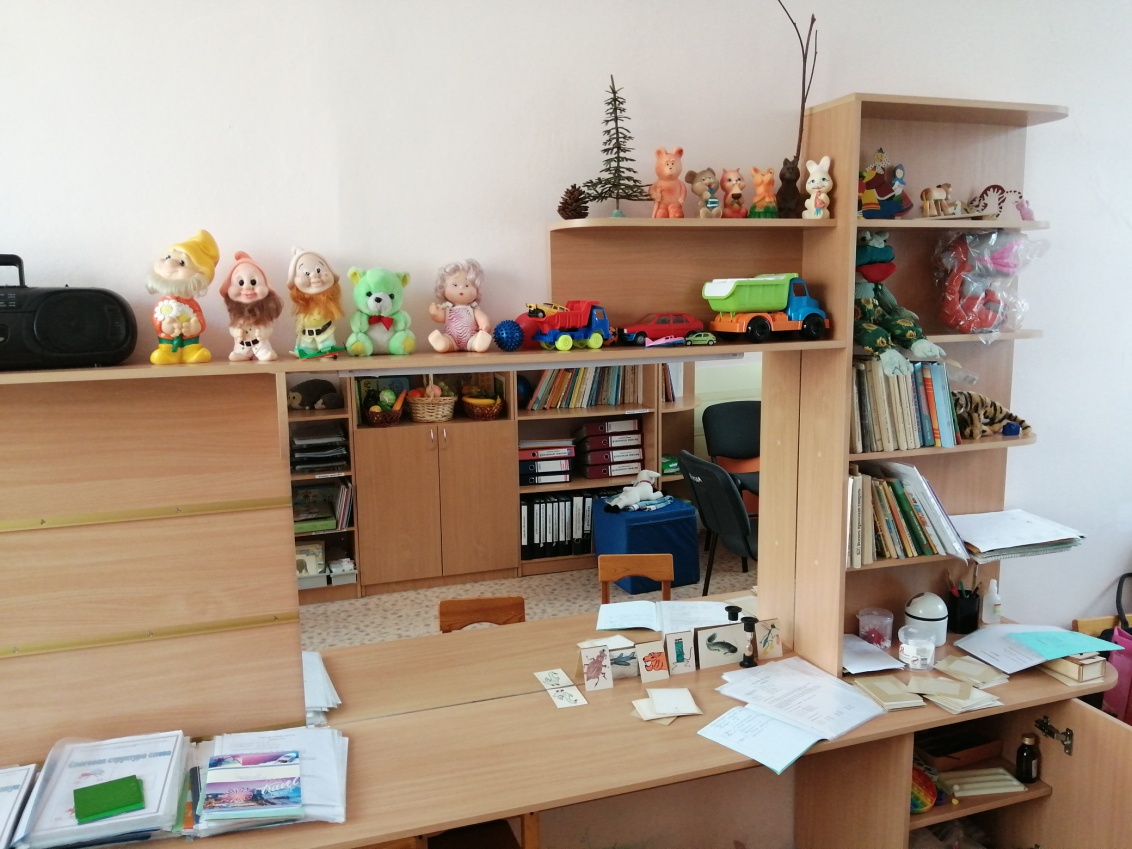 Кабинет психолога
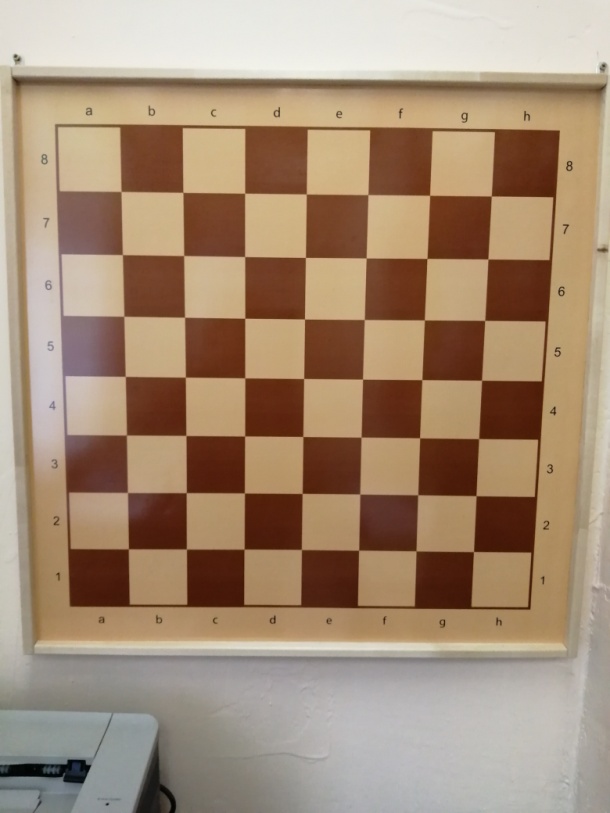 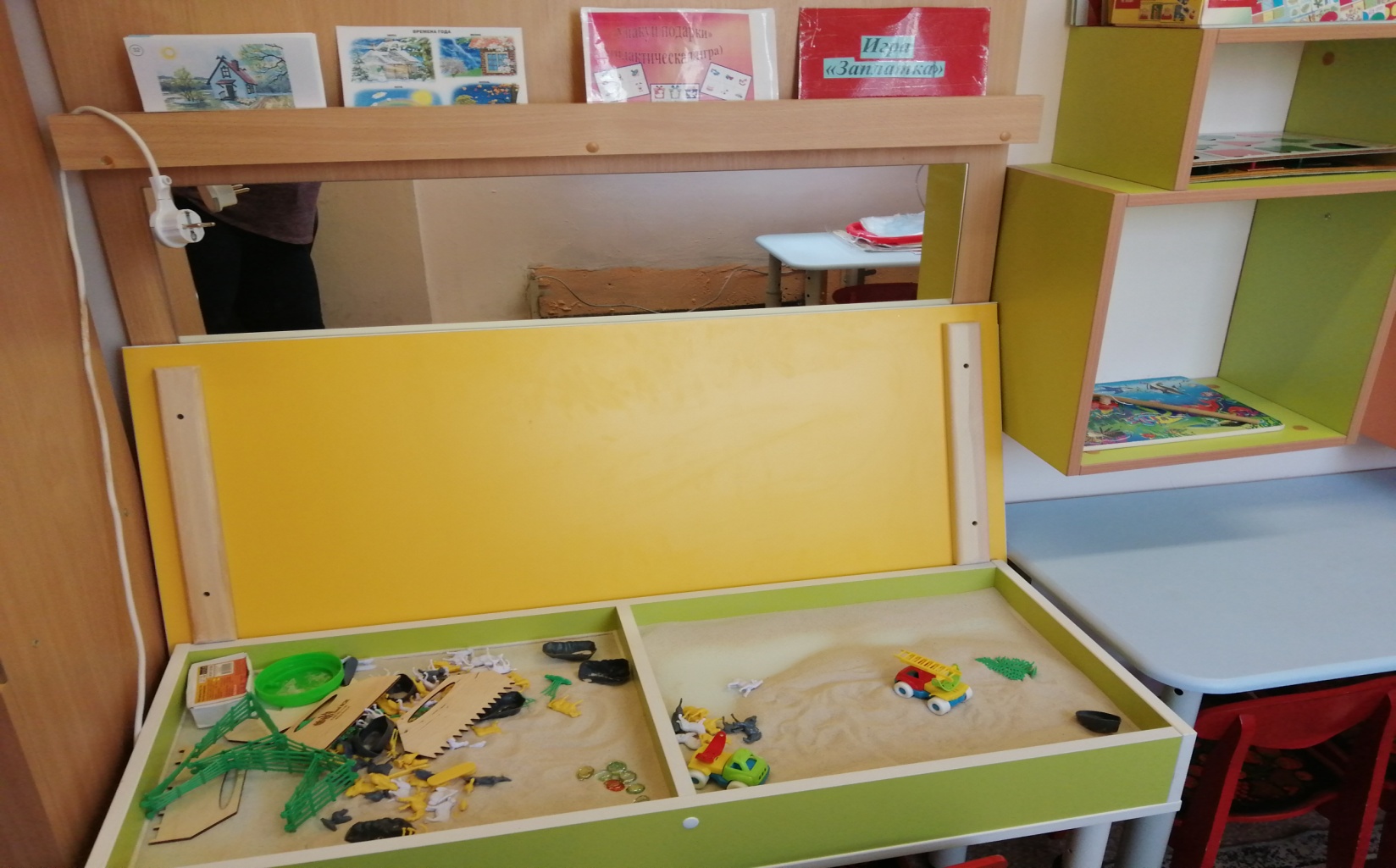 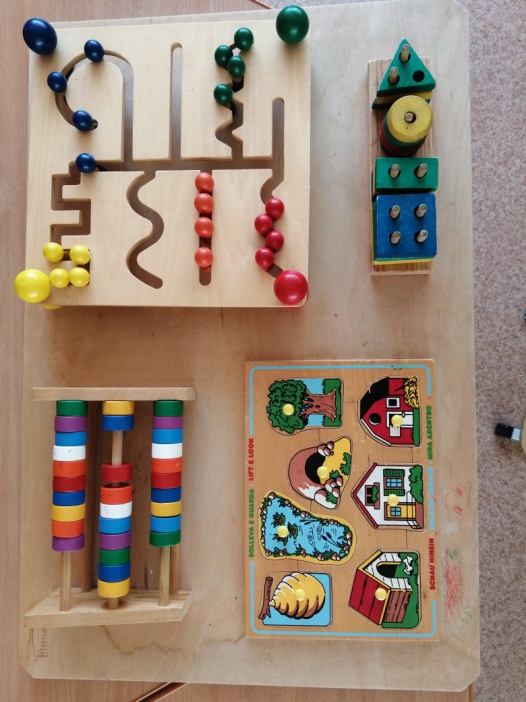 Музыкальный зал
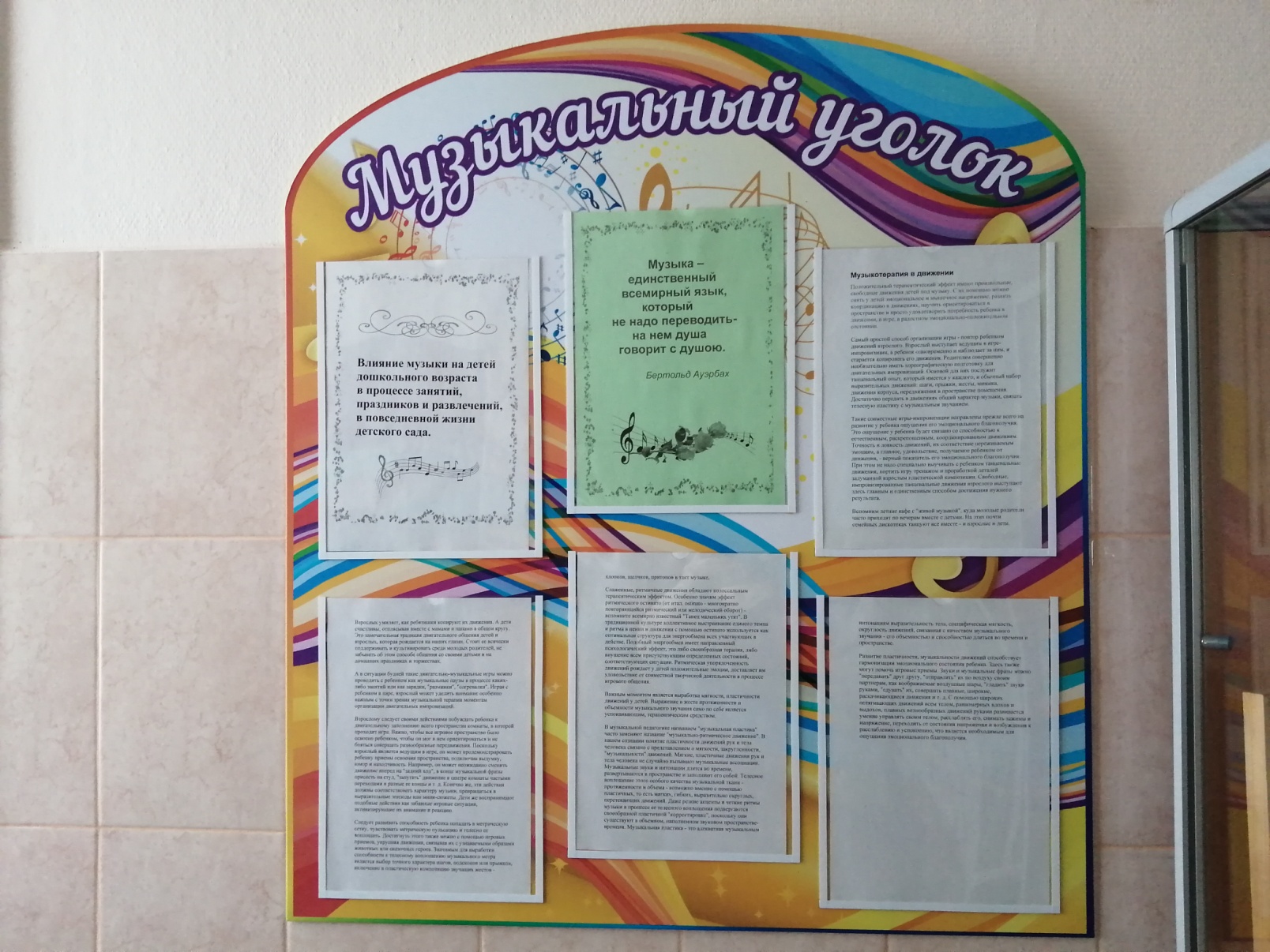 Спортивный зал
Зона выставок
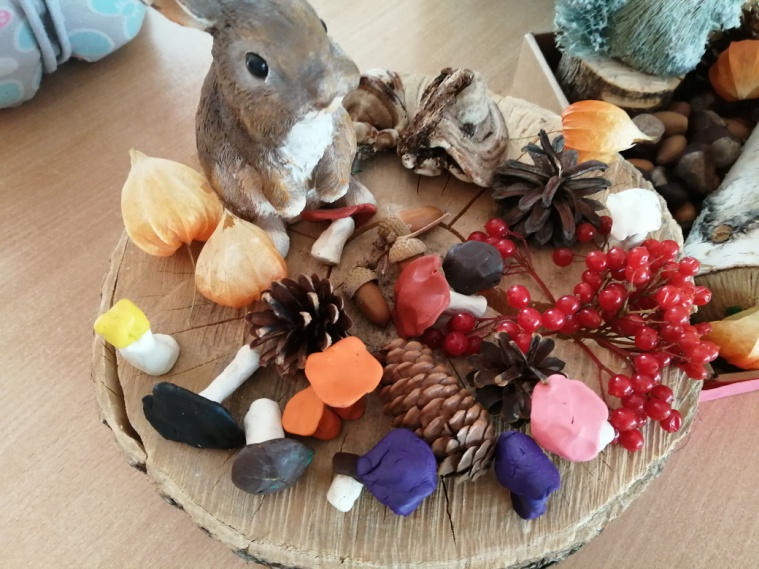 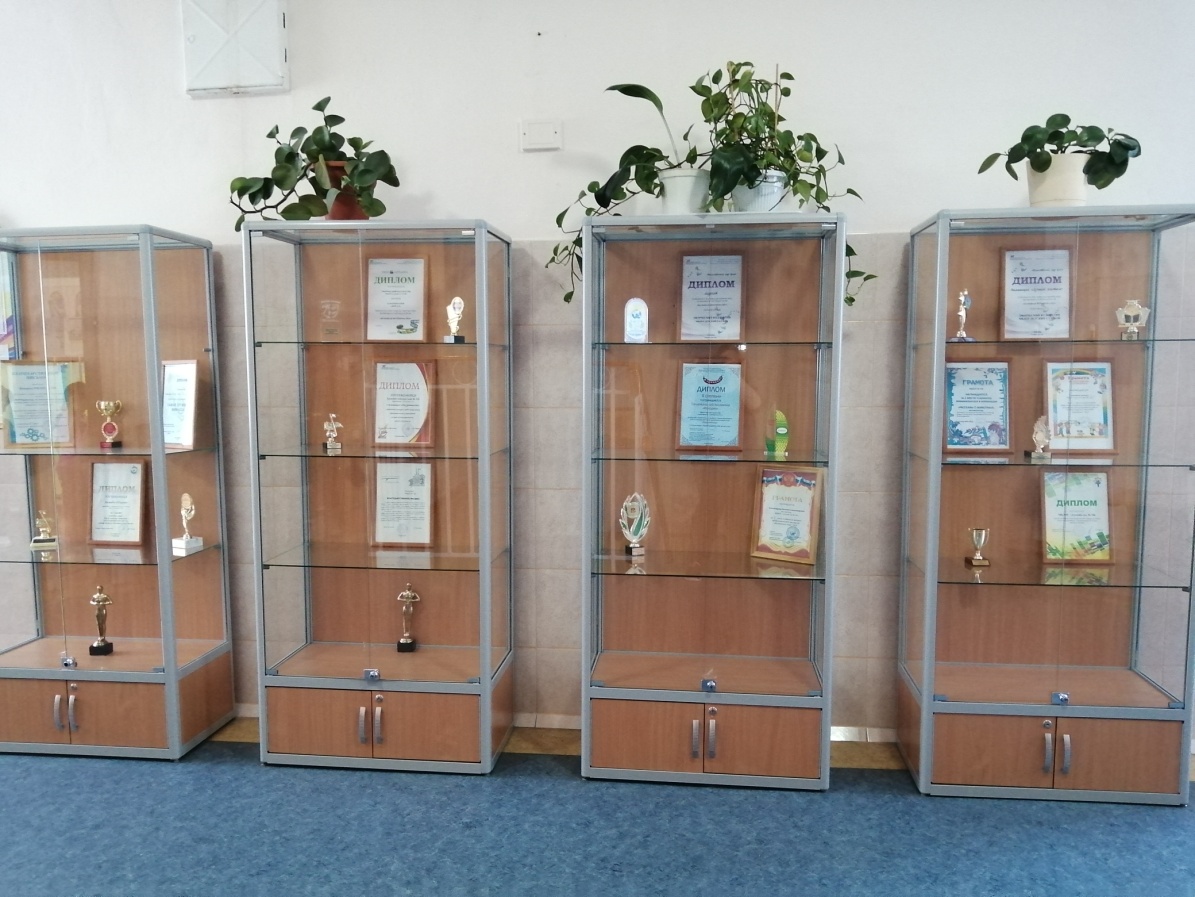 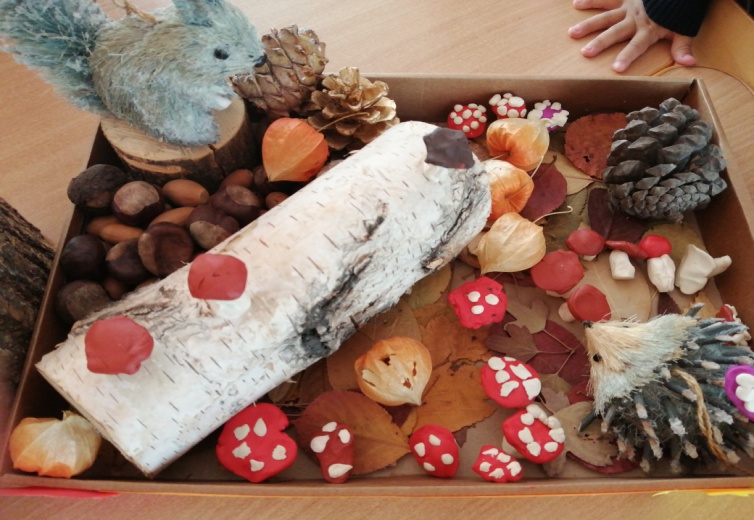 Методический кабинет
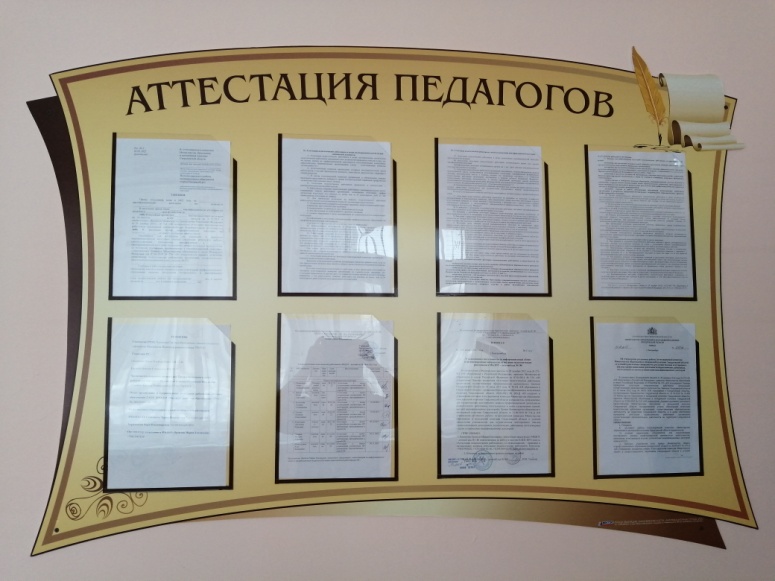 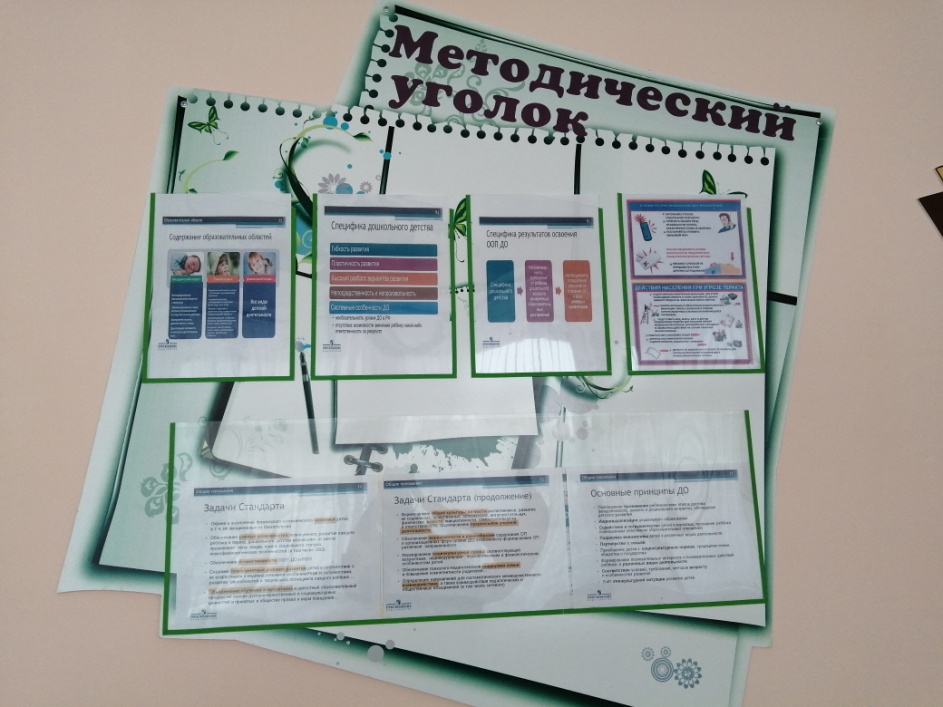